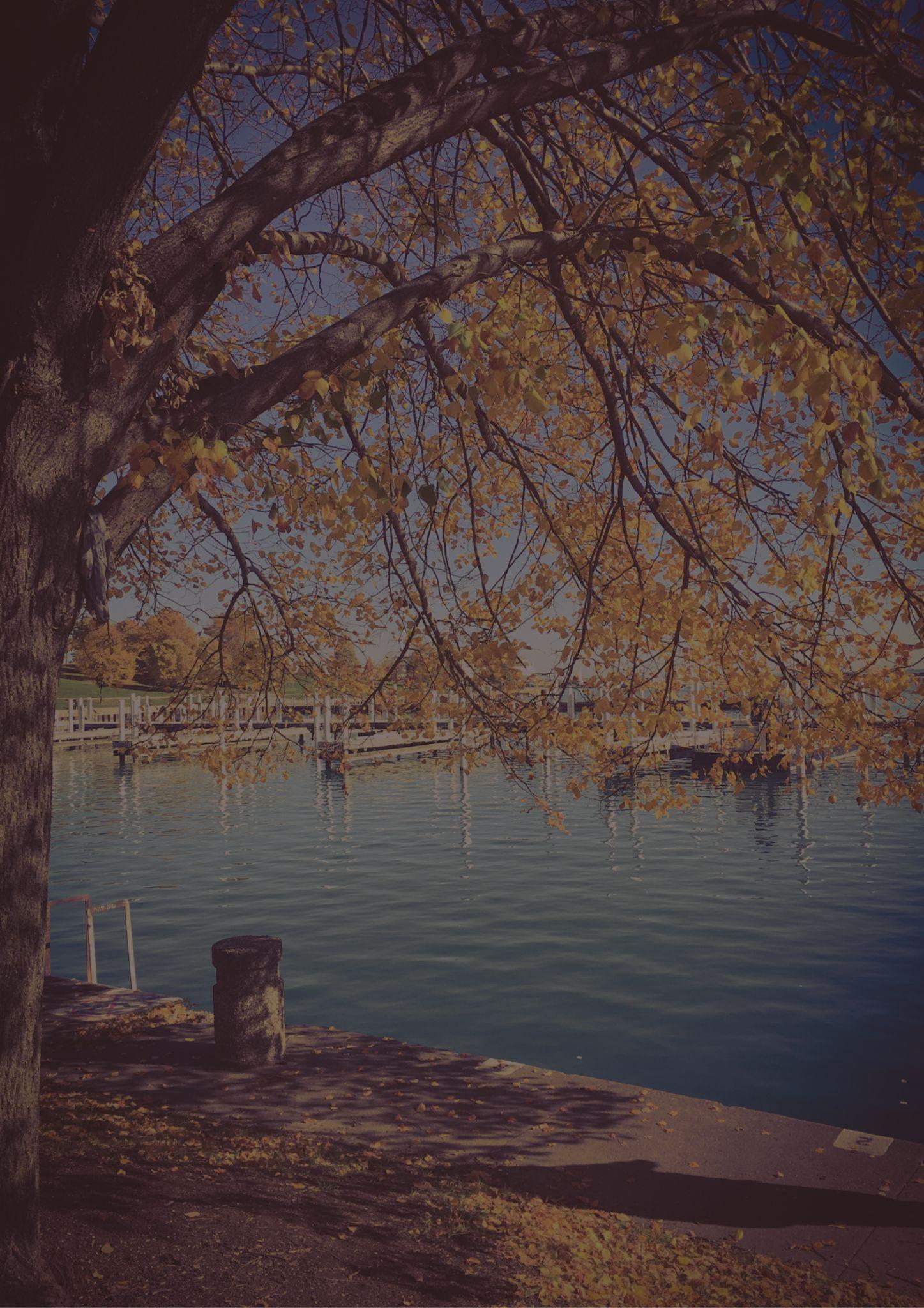 DELAWARE
Travel bucket list
BRANDYWINE STATE PARK
RIVER SAFARI WATER PARK
DELAWARE BEACHES
NEMOURS ESTATE
WINTERTHUR MUSEUM
AIR COMMAND MUSEUM
HAGLEY MUSEUM
DELAWARE ART MUSEUM
DICKINSON PLANTATION
OLD STATE HOUSE
GRAND OPERA HOUSE
REHOBOTH BEACH
BRANDYWINE ZOO
CAPE MAY-LEWES FERRY
WINTERTHUR MUSEUM
DELAWARE ART MUSEUM
FUNLAND
BETHANY BEACH
FORT DELAWARE
CHILDREN’S MUSEUM
LUMS POND STATE PARK
BIGGS MUSEUM
ADVENTURE PARK
ZWAANENDAEL MUSEUM
WILMINGTON
NEW CASTLE
TRAP POND STATE PARK
NANTICOKE INDIAN MUSEUM